1st Timothy
Bible Study
Pre-Look
Questions for Day One
What is a Bible Study?

What is the historical background to the Epistle?

Why Chapter 1:1-2?

How does this introduction compare to the introductions to Paul’s other writings?
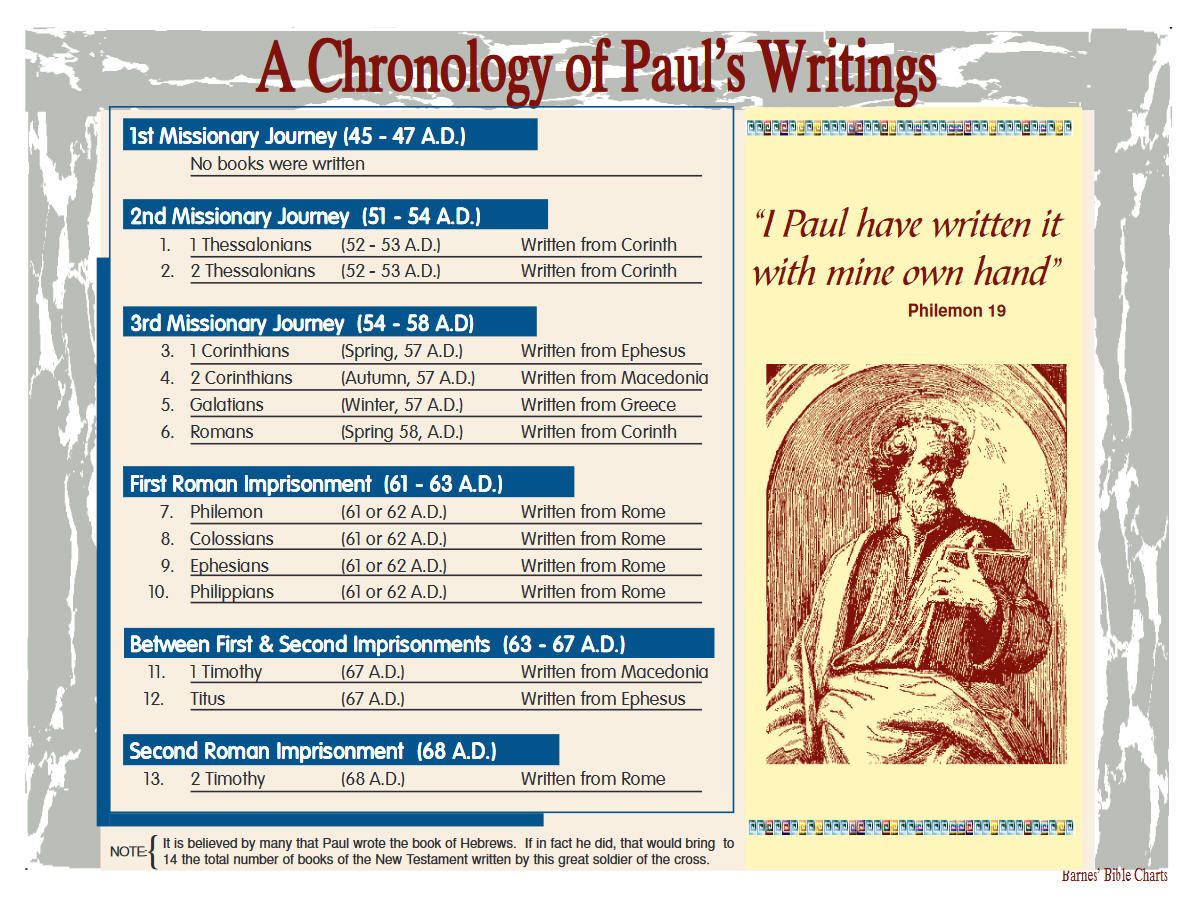